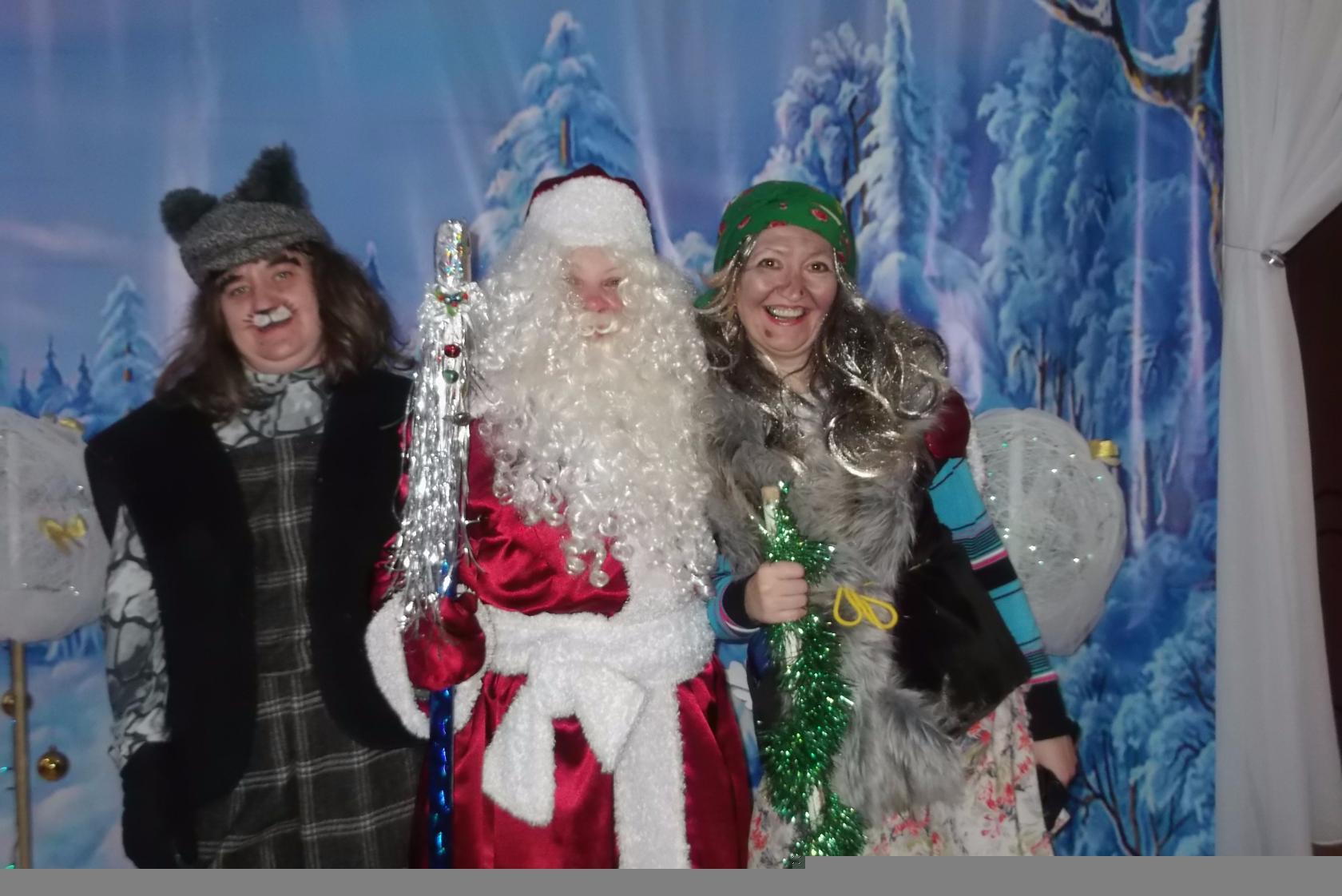 Кот Баюн, Дед Мороз и Баба Ега
Я Осень золотая-поклон вам мой друзья, давно уже мечтаю о встрече с вами я.
И снова в образе: лисичка-сестричка